Curriculum Choices2024-2026
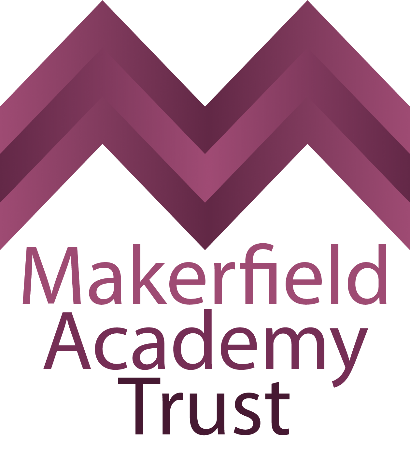 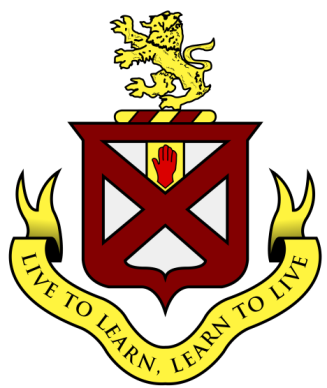 Live to Learn 
(Enjoy and Achieve)

and 

Learn to Live 
(Now and in the Future)
Aims
The curriculum offers opportunities for all young people to become:

successful learners who enjoy learning, make progress and achieve
confident individuals who are able to live safe, healthy and fulfilling lives
responsible global citizens who make a positive contribution to society
[Speaker Notes: The aim of the curriculum is to help our students to become successful learners, confident individuals and responsible citizens. This will support the other activities, experiences and opportunities, provided by you as parents or the school, that your son or daughter has to help them to develop to their full potential in all aspects of their life. Tonight is about preparing your son or daughter for the future and to become lifelong learners.

The national curriculum is quite flexible. There is no right answer to how we deliver the new curriculum ;it is up to each individual school to develop the curriculum to the meet the needs of its students and to ensure that they achieve or exceed the expected levels of progress. Obviously everything we deliver here in school has to enable them to be successful on the national tests/GCSES.]
Key Features
Develop skills for life and work
High achievement
Ensure a broad, balanced, ambitious and relevant curriculum 
Develop specialisms appropriate to aspirations,  aptitude and talents
Personal development
Prepare young people for the world of employment, further and higher education and their futures
[Speaker Notes: The key features of our curriculum is that it is broad and balanced. The options that we have available cater for the needs and interests of the individuals. WE want the pupils to engage with their learning because they have an interest in the subjects or a talent or a skill. If the students enjoy what they are studying they are going to work harder and be more successful. We start options choices in Year 9 to enable us to do this- it allows for plenty of choice, a breadth in the subject areas and additional time to be spent in preparing for them to be successful by the end of Year 11. We do have a strong focus on the core subjects and ICT.]
Curriculum -5 Year Plan
Year 7 - Transition 
Broad and balanced and meets all statutory requirements
Progression from KS2 
Establish high expectations
Develop numeracy and literacy
Personal Development curriculum and opportunities
Range of extra-curricular activities




Year 8 - Development
Broad and balanced and meets all statutory requirements
Development of numeracy and literacy skills
Range of extra-curricular activities
Personal Development curriculum and opportunities
Development of subject specific skills, knowledge and understanding
Range of extra-curricular activities
[Speaker Notes: In designing the curriculum we looked at the purpose of each year here in school. The opportunities it gave and how we could help students to progress through their 5 years here with us. We wanted to meet all statutory requirements, we wanted to keep the breadth and balance, particularly with the lower end of school. However we wanted to maximise achievement; through developing the personal learning and thinking skills, experiencing early success in external examinations and so give them confidence and also relieve the pressure. We wanted them to be able to sit examinations when they were ready, to be able to go onto higher levels of study or to receive extra support if this is needed. We wanted the variety of options to excite and engage them.]
Year 9 - Progression 

Broad, balanced and ambitious curriculum

Subject skill development, increased depth and breadth of knowledge in the core curriculum

Preparation for a flexible choice, equal access and preparation for a broad 14-19 curriculum

An age appropriate, ambitious and personalised Personal Development curriculum

Subject specific key skill development, increased depth and breadth of knowledge and understanding in a range subjects
[Speaker Notes: In designing the curriculum we looked at the purpose of each year here in school. The opportunities it gave and how we could help students to progress through their 5 years here with us. We wanted to meet all statutory requirements, we wanted to keep the breadth and balance, particularly with the lower end of school. However we wanted to maximise achievement; through developing the personal learning and thinking skills, experiencing early success in external examinations and so give them confidence and also relieve the pressure. We wanted them to be able to sit examinations when they were ready, to be able to go onto higher levels of study or to receive extra support if this is needed. We wanted the variety of options to excite and engage them.]
Year 10 Achievement 

Consolidation and development in skills, knowledge and understanding in core curriculum and option subjects
Introduction to the additional requirements of GCSES and vocational qualifications 


Year 11 Enhancement

Development, application, extension and support in core curriculum and in optional subjects
Development, application, extension and support for GCSES and vocational qualifications
[Speaker Notes: In designing the curriculum we looked at the purpose of each year here in school. The opportunities it gave and how we could help students to progress through their 5 years here with us. We wanted to meet all statutory requirements, we wanted to keep the breadth and balance, particularly with the lower end of school. However we wanted to maximise achievement; through developing the personal learning and thinking skills, experiencing early success in external examinations and so give them confidence and also relieve the pressure. We wanted them to be able to sit examinations when they were ready, to be able to go onto higher levels of study or to receive extra support if this is needed. We wanted the variety of options to excite and engage them.]
Year 10 and Year 11

Core subjects plus 3 optional choices

An age appropriate, ambitious and personalised Personal Development curriculum, with opportunities and enhancements

A bespoke extra-curricular range of opportunities to meet the needs, aspirations and interests of individuals

Prepare for the next stage of their education
[Speaker Notes: In designing the curriculum we looked at the purpose of each year here in school. The opportunities it gave and how we could help students to progress through their 5 years here with us. We wanted to meet all statutory requirements, we wanted to keep the breadth and balance, particularly with the lower end of school. However we wanted to maximise achievement; through developing the personal learning and thinking skills, experiencing early success in external examinations and so give them confidence and also relieve the pressure. We wanted them to be able to sit examinations when they were ready, to be able to go onto higher levels of study or to receive extra support if this is needed. We wanted the variety of options to excite and engage them.]
Choices
Conventional GCSE Courses 
Technical/Vocational Course

1 humanities choice
2 further choices
Plus a reserve choice
How to Choose
A subject you like and are good at.
Because you have chosen it rather than your friend
You like the subject not the present teacher.
Because you think you will enjoy it
Coursework or exams? What are you more comfortable with?
It’s your choice
GCSEs and Technical/Vocational Qualifications
GCSEs
Academic study and final assessment
Graded 9-1
Technical/Vocational Awards
Specifically for pre- 16 and challenging
Industry related, with practical elements
25% externally assessed, 75% coursework
Grade Pass, Merit, Distinction, Distinction*at Level 1 or Level 2
Curriculum Structure
[Speaker Notes: This is the actual model. There is an enlarged copy in your pack. This model, that OFSTED said was outstanding, relevant and stimulating and met the needs of the students very well has been further modified based on our experiences over the past few years and to meet the needs of students in a changing educational environment.

There are 5 periods per day, 25 per week. These are the areas of study. There is an increased focus on ICT- we are a maths and Computing college, it is an essential set of skills in preparing our students for the future for further study and for the world of work. This allows our students to achieve an ICT qualification by the end of Year 9- but there are then further opportunities to study the subject on greater depth.]
Core Curriculum
GCSE English  Language and GCSE English Literature

GCSE Science (Double Award)

GCSE Maths		
			        	   
GCSE RE
		     	       
Physical Education

PDL – Personal Development Lessons
[Speaker Notes: These are the subject areas that are statutory and every student follows in Year 9 and continue with in Years 10 & 11.]
Curriculum Choice A
GCSE Geography

	or	

GCSE History
Curriculum Choice B, C and Reserve
GCSE ArtGCSE Business StudiesGCSE Computer ScienceGCSE DanceGCSE FrenchGCSE Food and NutritionGCSE Geography
GCSE History
GCSE Photography
GCSE Product DesignGCSE Spanish
BTEC MusicChild Development AwardCreative i-Media AwardDrama/Performing Arts Award
Engineering AwardEnterprise and Marketing AwardFurther Maths
Further ScienceHealth & Social Care AwardIT AwardPE/Sport Award
[Speaker Notes: So students make their choices, and we ask that they number their choices in order of preference. This helps in case we cannot give them everyone of their choices; but we will always speak to them if that situation arises. 

Some examples of pathways students can follow- however there are many different combinations.]
Pathways
Academic Route:
Curriculum Choice A- GCSE History 
Curriculum Choice B- GCSE French
Curriculum Choice C- Further Maths
[Speaker Notes: So students make their choices, and we ask that they number their choices in order of preference. This helps in case we cannot give them everyone of their choices; but we will always speak to them if that situation arises. 

Some examples of pathways students can follow- however there are many different combinations.]
Pathways
Flexi:
Curriculum Choice A- GCSE Geography
Curriculum Choice B- IT Award
Curriculum Choice C- GCSE History
Pathways
Skills:
Curriculum Choice A- GCSE Geography
Curriculum Choice B- Health and Social Care Award 
Curriculum Choice C- Drama- Performing Arts Award
Support
To support students and parents in making these important decisions there are a series of activities and opportunities:

A series of assemblies for students starting in the week beginning 22nd January 2024.
Personal Development lessons in January to March with a focus on curriculum choices and opportunities to ask questions.
Opportunities for an appointment with the Careers Personal Advisor.
Parents and students can see the subject presentations available on the school website and discuss the choices available.
Students can discuss the subjects on offer with their current teachers, and ask for further advice.
Progress Report 16th February 2024 followed by Parents’ Consultation evening on 28th February 2024.
Parents can contact Mr Eccles if they have questions or need to discuss choices during the week beginning 4th March 2024 and an appointment can be made if necessary.
[Speaker Notes: To support the students we have already started with the options assemblies. The booklet gives details about each of the courses we offer. During PDL lessons they are receiving guidance form their Form Tutor. The information that is being shared with you and them, is available on the school website. Each student will have an individual interview with a senior member of staff, to which you are also invited. Tonight- I hope you have found this informative, and the students have gained a better understanding of the process from their presentation. After this presentation you will be able to speak to members of staff about their option and look at the displays.

Information, advice and guidance has a high priority in this process and your involvement is vital. So Mrs Hudson is going to explain a little bit more about that guidance.]
Help and Advice
If you need any more help speak to:

 your subject teachers
 Mr Eccles and Mr Rastrick
Miss Ratcliffe
Careers Advisor – Julie Tindall is available on a Wednesday.
Key Dates
Progress report – 16th February 2024
Parents’ Consultation evening (Online) – 28th February 2024
Opportunity for an online interview
 Deadline for return of the options form 15th March 2024.
[Speaker Notes: At the interview your son/daughter will get the actual form they need to complete. Returning the form early will not help to get your subjects you want. It needs to be a very carefully considered choice and there are lots of opportunities to find out more information and discuss it. We ask that you number your choices in order of preference. As I said before it is not always possible for a small number of students to have their prefered selection and they my need to change one of their choices, but we will discuss this with them.]